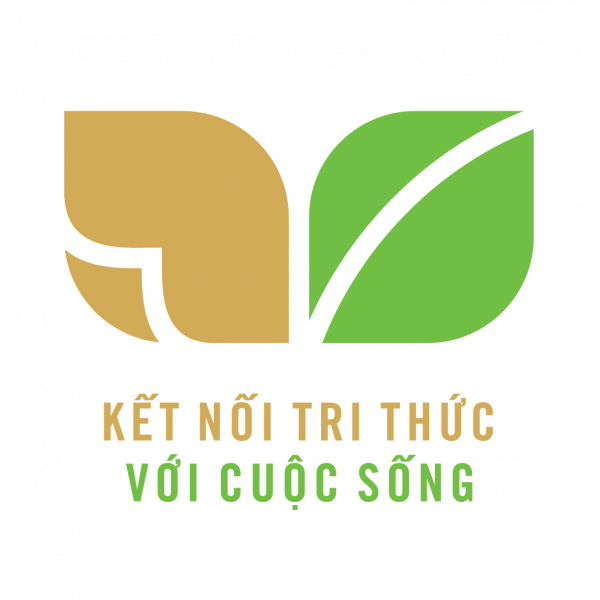 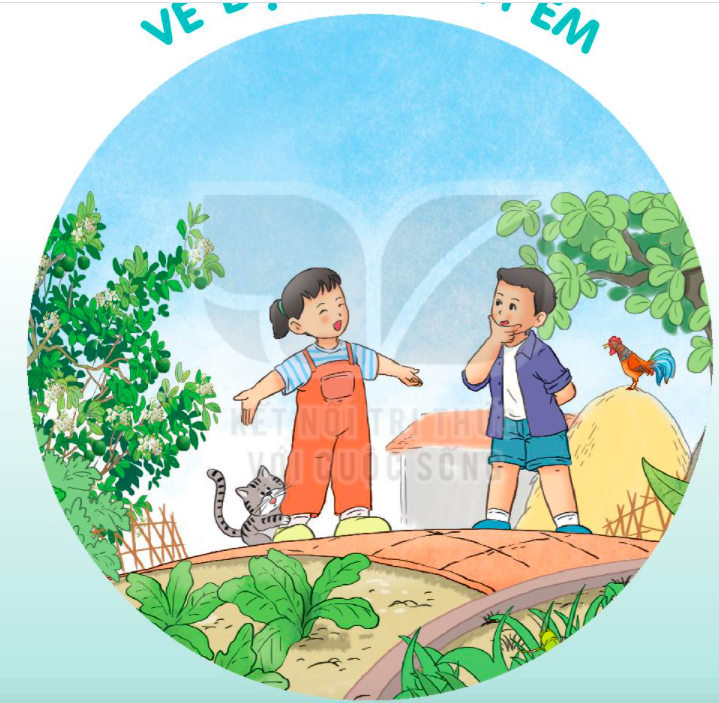 VẺ
ĐẸP
QUANH
EM
LUỸ TRE
BÀI 8
BÀI 8
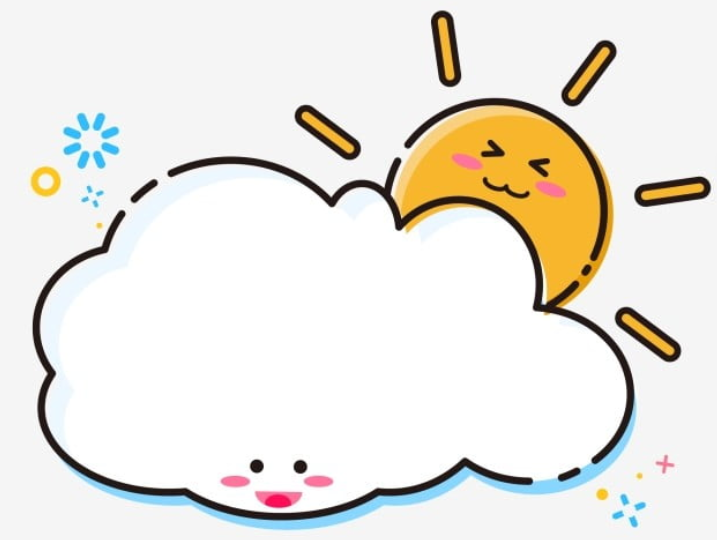 TIẾT 3
VIẾT
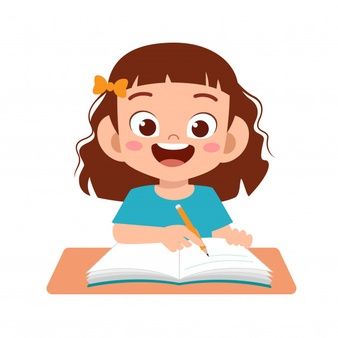 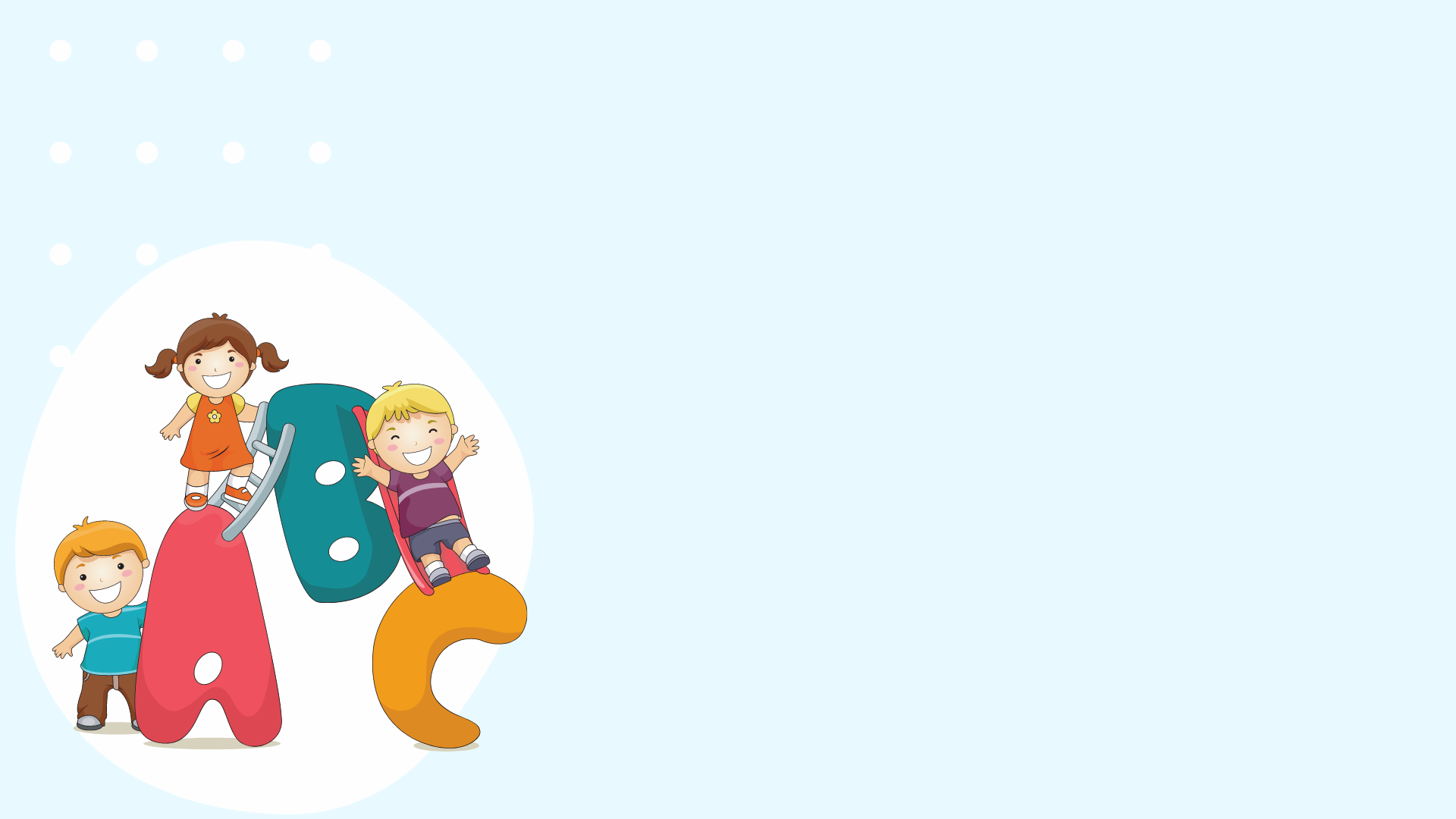 YÊU CẦU CẦN ĐẠT
Nghe  - Viết đúng chính tả, trình bày bài hợp lí.
01
Làm đúng bài tập chính tả.
02
Giữ gìn vở cẩn thận, viết chữ đúng cỡ,  đều nét
03
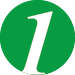 Luỹ tre
Mỗi sớm mai thức dậy
Lũy tre xanh rì rào
Ngọn tre cong gọng vó
Kéo mặt trời lên cao.
Mặt trời xuống núi ngủ
Tre nâng vầng trăng lên
Sao, sao treo đầy cánh
Suốt đêm dài thắp sáng.
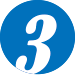 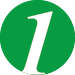 Những trưa đồng đầy nắng
Trâu nằm nhai bóng râm
Tre bần thần nhớ gió
Chợt về đầy tiếng chim.
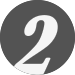 Những chữ nào được viết hoa? Vì sao?
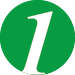 Luỹ tre
Mỗi sớm mai thức dậy
Lũy tre xanh rì rào
Ngọn tre cong gọng vó
Kéo mặt trời lên cao.
Mặt trời xuống núi ngủ
Tre nâng vầng trăng lên
Sao, sao treo đầy cánh
Suốt đêm dài thắp sáng.
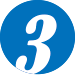 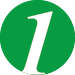 Những trưa đồng đầy nắng
Trâu nằm nhai bóng râm
Tre bần thần nhớ gió
Chợt về đầy tiếng chim.
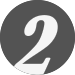 Từ nào khó viết? Vì sao?
Viết nháp từ khó
rì rào, gọng vó, thắp sáng
Làm thế nào để viết đúng được các từ?
Cần dựa vào
nghĩa của từ
cách phát âm
quy tắc chính tả
kinh nghiệm viết
Khi viết cần chú ý:
-  Viết đúng các từ ngữ, các dấu câu.
-  Chữ ngay ngắn, đúng cỡ, đúng khoảng cách.
-  Ngồi và cầm bút đúng.
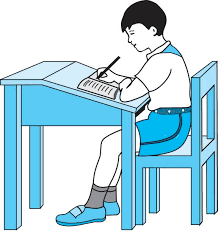 VIẾT BÀI
Học sinh viết bài vào vở ô li
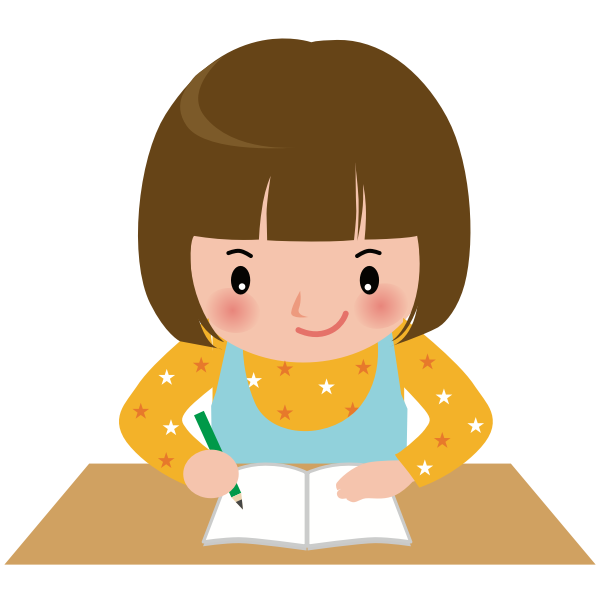 Thứ năm ngày 17 tháng 2 năm 2022
Viết
Lũy tre
Mỗi sớm mai
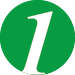 Luỹ tre
Mỗi sớm mai thức dậy
Lũy tre xanh rì rào
Ngọn tre cong gọng vó
Kéo mặt trời lên cao.
Mặt trời xuống núi ngủ
Tre nâng vầng trăng lên
Sao, sao treo đầy cánh
Suốt đêm dài thắp sáng.
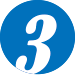 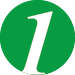 Những trưa đồng đầy nắng
Trâu nằm nhai bóng râm
Tre bần thần nhớ gió
Chợt về đầy tiếng chim.
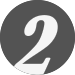 [Speaker Notes: GV đọc soát lỗi]
Chọn uynh hoặc uych thay cho ô vuông.
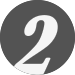 - Các bạn chạy h            h                         trên sân bóng.
- Nhà trường tổ chức họp phụ h                vào chủ nhật.
uynh
uych
uynh
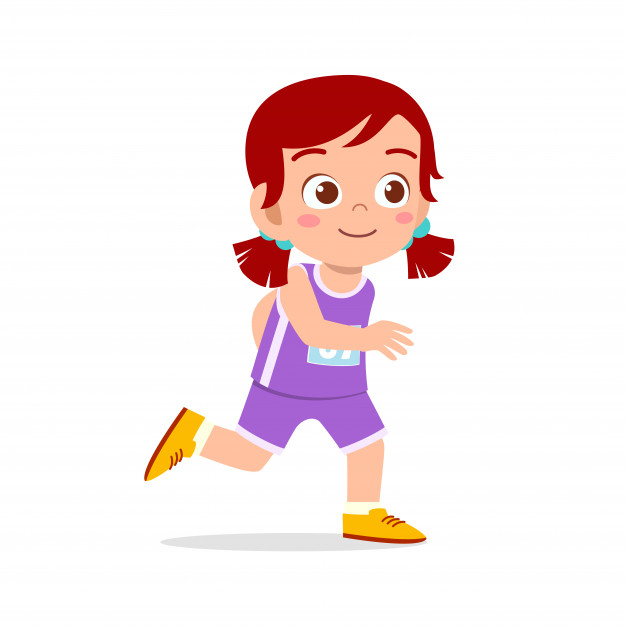 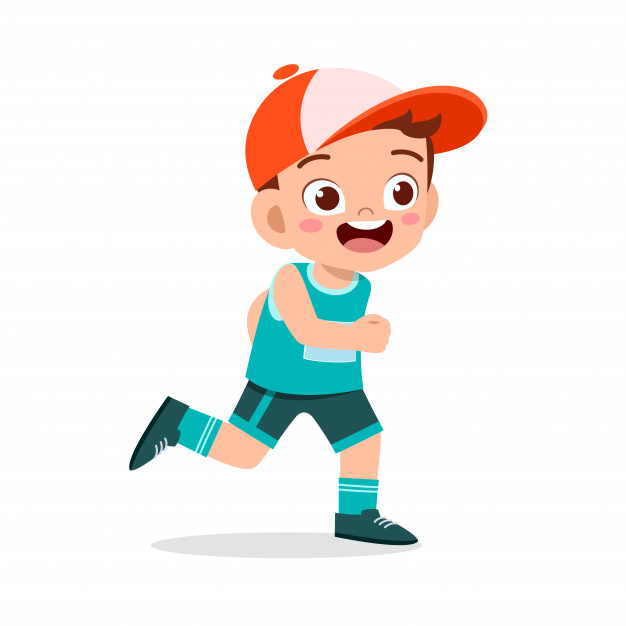 Chọn a hoặc b
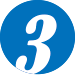 a) Chọn l hoặc n thay cho ô vuông
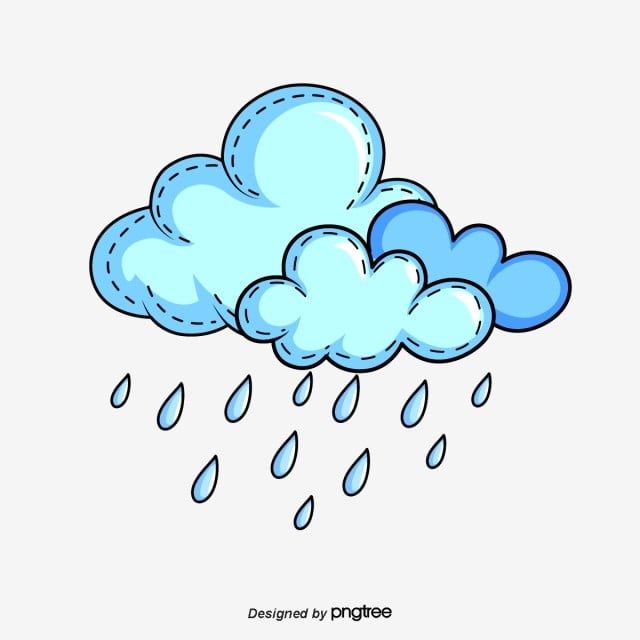 Những hạt mưa li ti
Dịu dàng và mềm mại
Gọi mùa xuân ở       ại
Trên mắt chồi xanh       on
	(Theo Nguyễn Lâm Thắng)
l
n
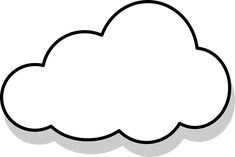 b) Chọn iêt hoặc iêc thay cho ô vuông.
Bé đi dưới hàng cây
Chỉ thấy vòm lá b
Nhạc công vẫn mê say
Điệu bổng trầm tha th
	(Theo Nguyễn Lâm Thắng)
iêc
iêt
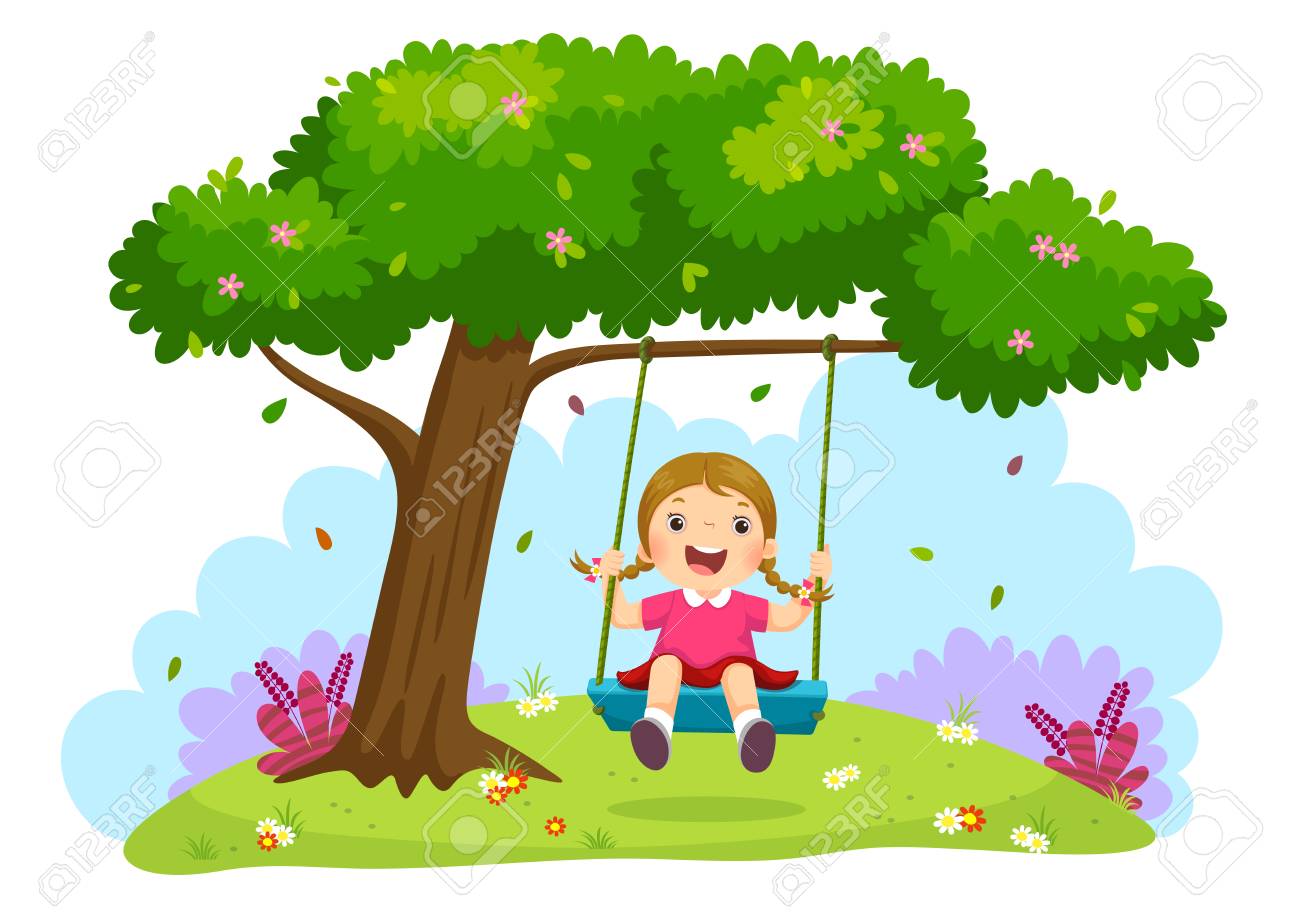